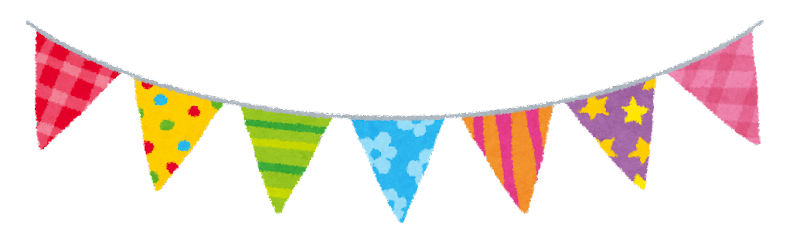 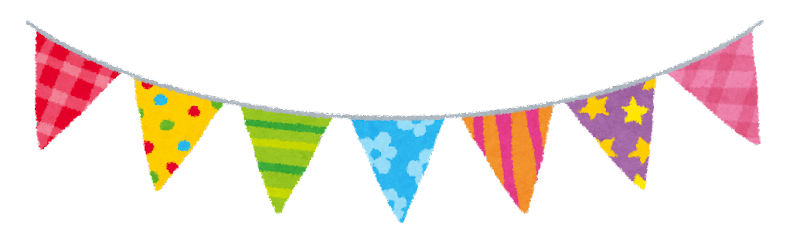 医療的ケア児の家族交流会
ＳＴＡＲＴ
令和４年度、大和市、綾瀬市在住の、在宅酸素、経管栄養等、医療的ケアが必要なお子さんと、そのご家族のためのZoom交流会を開始しました。飲み物片手にリラックスした時間になりました。これからの会を、皆さんで一緒に作っていきませんか。
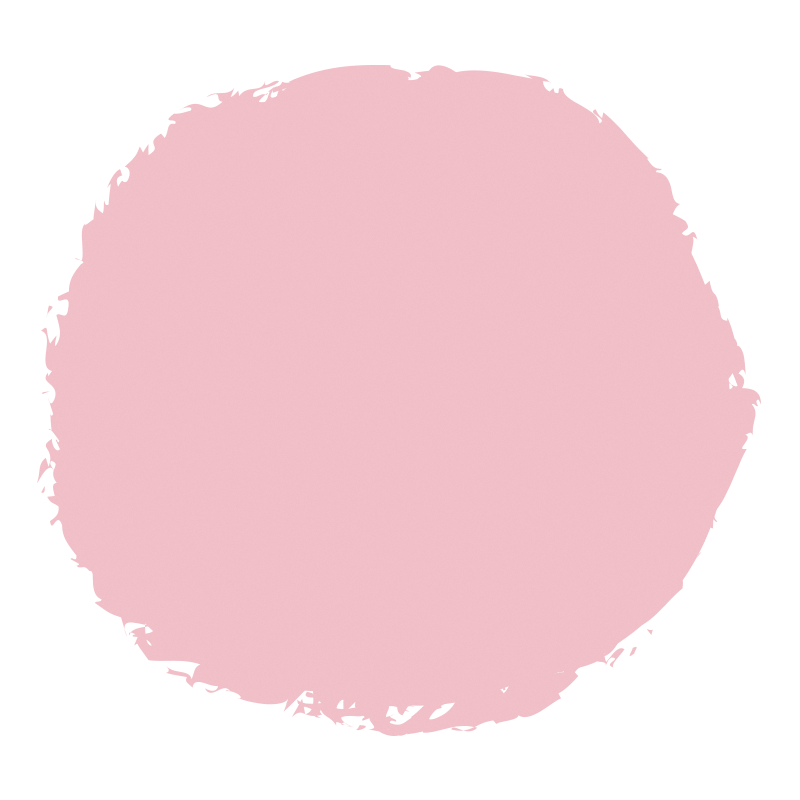 R4年度
　参加者
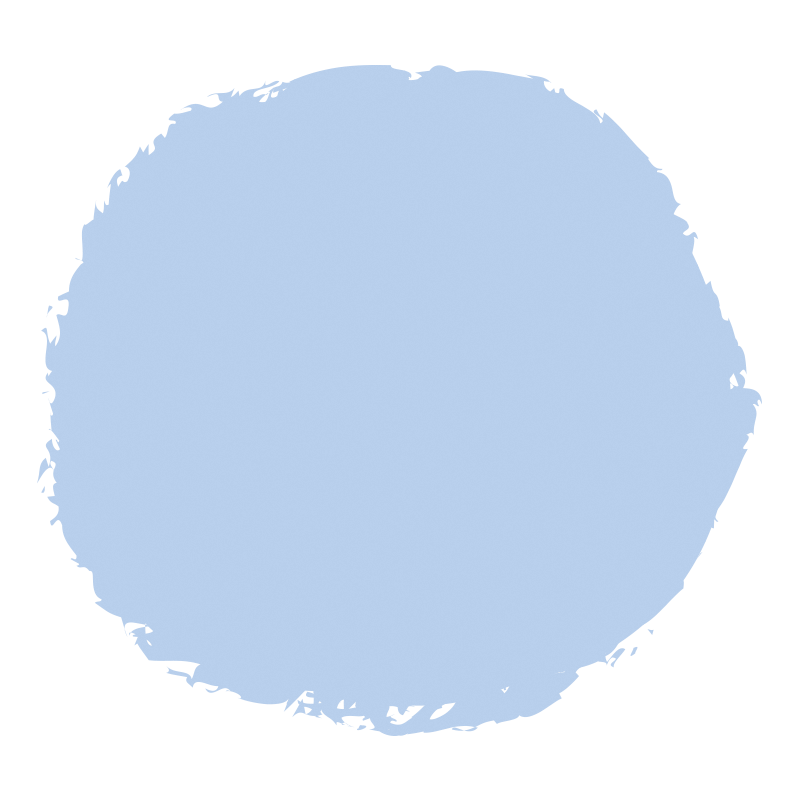 ご家族
　　　画面越しにお子さんのお顔
　　　も見えました♪
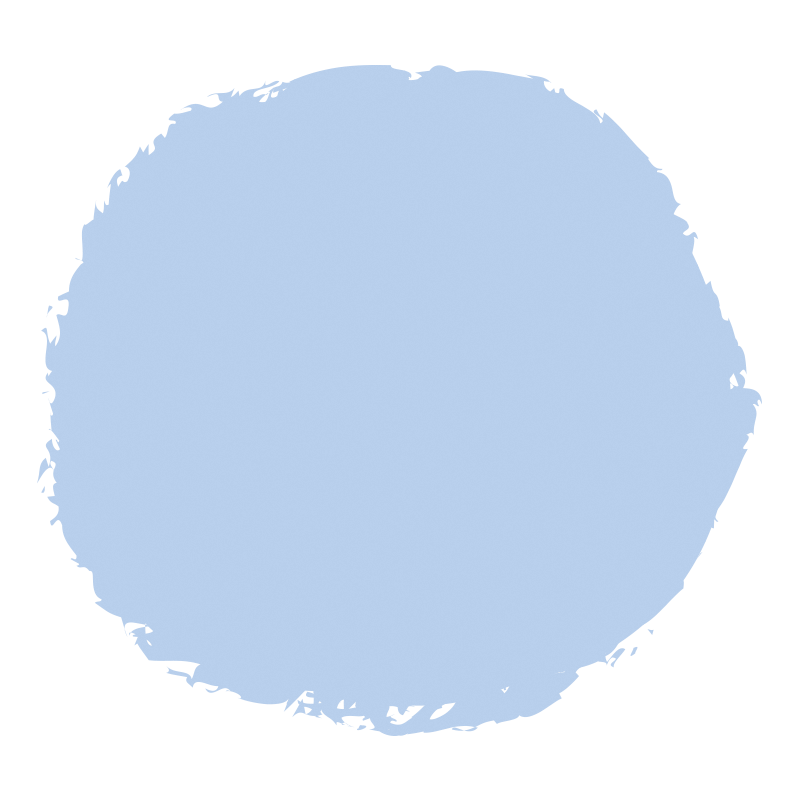 大和市＆綾瀬市　
医療的ケア児等
コーディネーター
　過ごしやすい地域になるために、
　　　関係機関と連携し、一緒に
　　　　　　考えていきます！
厚木保健福祉事務所大和センター　保健師
お子さんの病気のことはもちろん、　　　　ご家族についても、力になりたいと思っています！お気軽に
ご連絡ください。
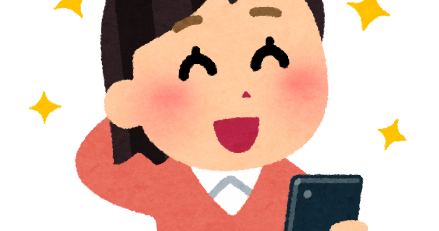 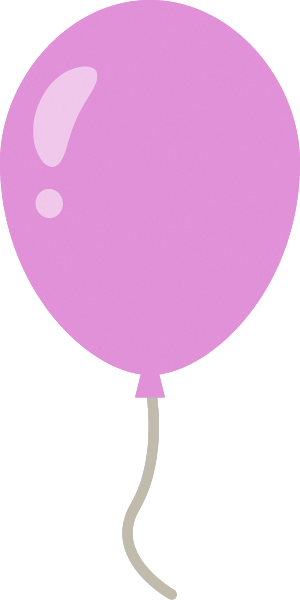 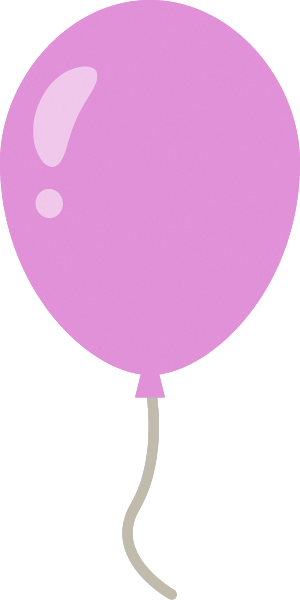 ゲスト出演
　訪問看護師

　ご本人の体調確認だけでなく、ご家族のサポートもできます。
ゲスト出演
　通所施設職員
　　　（他地域）
　日頃から、色んな人に子どものことを知って
もらうことが大切です。
✿成長した先についてのお話を聞くことができました。
　　✿日頃のうれしかったことやちょっとした悩みごとを、ざっくばらんに
　　　お話できました。
　　✿ぜひ、また参加したいです。
　　　　　　　　　　　　　　　との、お声をいただきました！
詳細はホームページをご覧ください。
【方　法】　オンライン開催
【日　時】　 ＜１回目＞　R5年7月７日(金)　　　　１０：３０～１２：００
　　　　　　　＜2回目＞　R5年10月１６日(月)　　１３：３０～１５：００
　　　　　　　＜3回目＞　R6年1月22日(月)　　　１０：３０～１２：００　　　　
【内　容】　 本会の名前を決めよう（1回目予定）
　　　　　　　在宅生活での役立つことやグッズの情報交換　　他
　　　　　　　災害対策について（備えや避難の情報交換etc…）
【主　催】　　神奈川県　厚木保健福祉事務所大和センター　
【共　催】　　大和市　すくすく子育て課
　　　　　　　 綾瀬市　障がい福祉課
令和5年度の予定
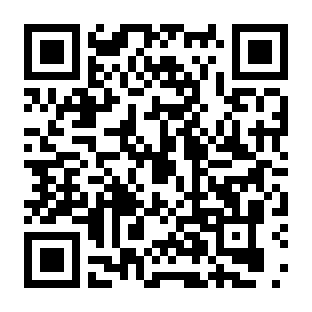 申込み先QRコード
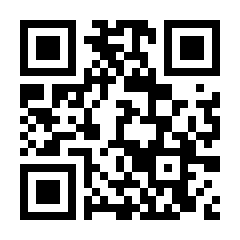 【発行元】神奈川県厚木保健福祉事務所大和センター
　　　　　　　　　　　　　　　　　　保健福祉課　０４６－２６１－２９４８